Flowr – Populate PowerPoint
Company Name: <<[companyName]>>
Formed: <<[formedOn]:”yyyy.MM.dd”>>
About: 
<<[overview] -html>>
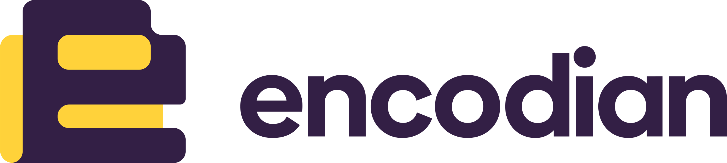